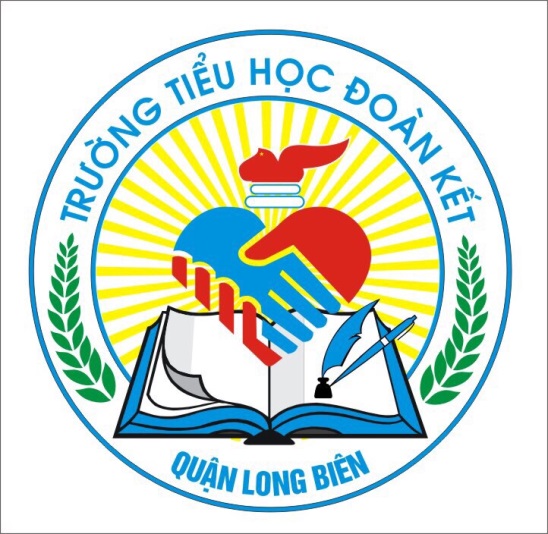 PHÒNG GIÁO DỤC VÀ ĐÀO TẠO QUẬN LONG BIÊN
TRƯỜNG TIỂU HỌC ĐOÀN KẾT
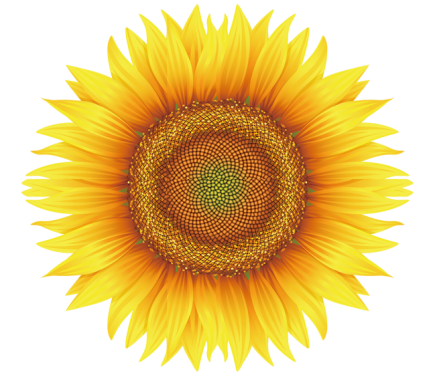 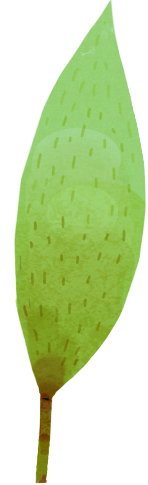 MÔN: TẬP ĐỌC LỚP 2
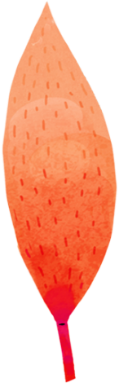 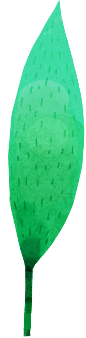 Giáo viên: Nguyễn Thị Ánh Hồng
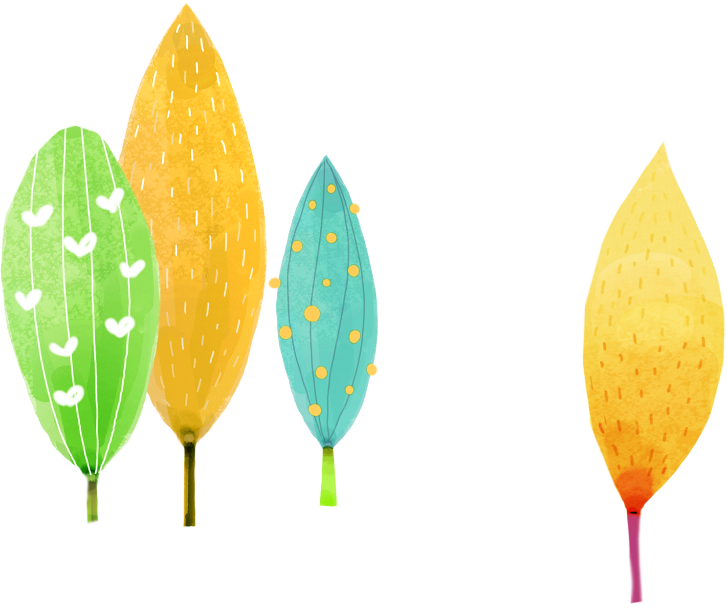 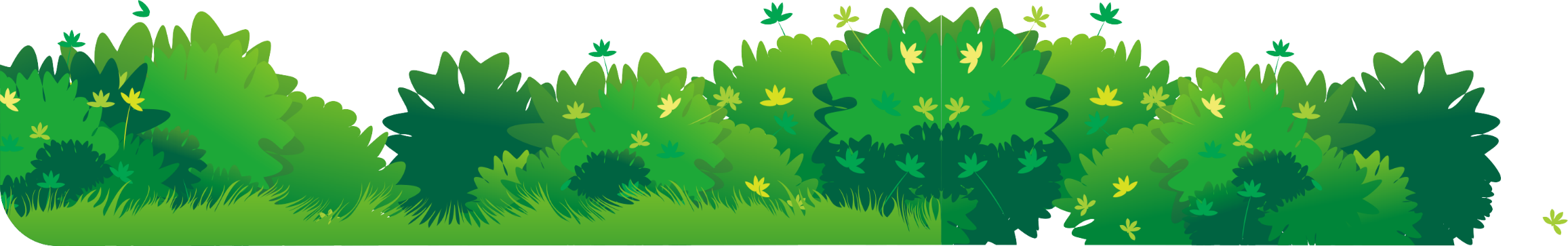 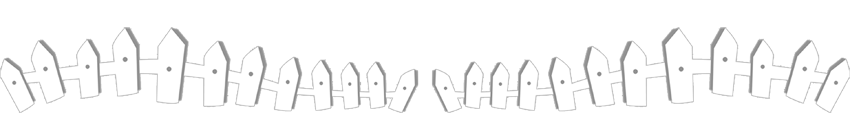 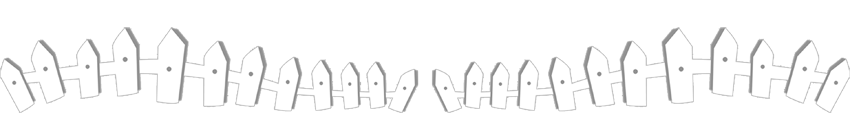 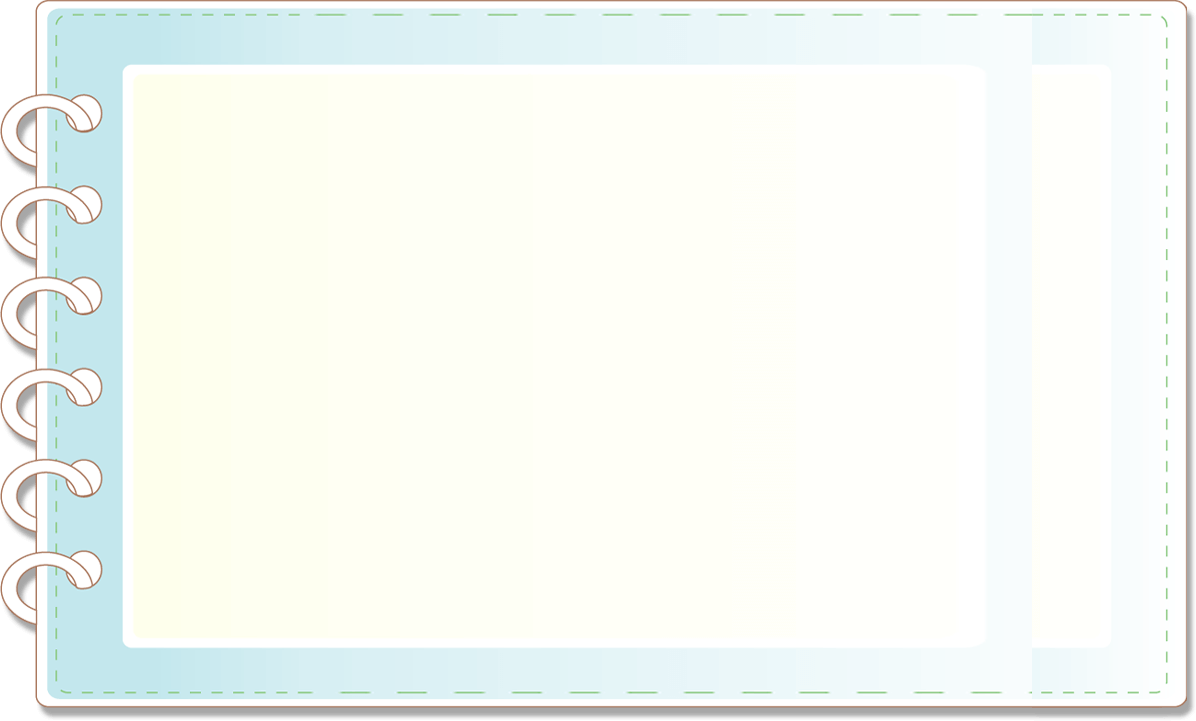 MỤC TIÊU
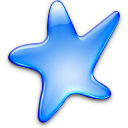 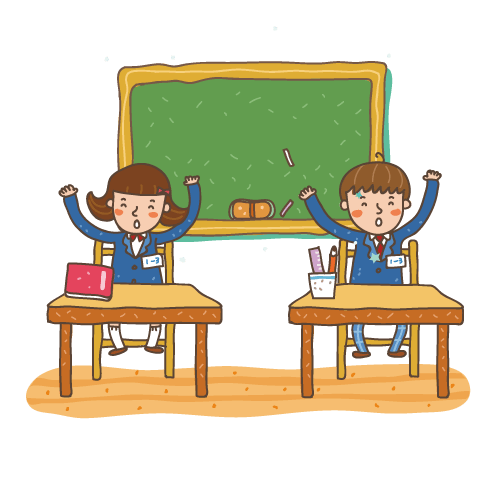 Đọc đúng các từ ngữ.
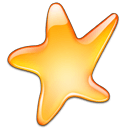 Biết cách ngắt hơi, nghỉ hơi ở những câu dài, lời nhân vật.
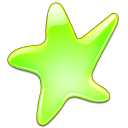 3
Hiểu nội dung bài đọc.
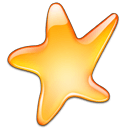 Biết yêu thương và quý trọng người nông dân.
4
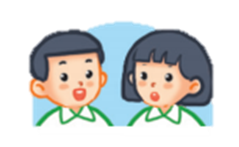 Giải câu đố:
a.  Tròn như quả bóng màu xanh
Đung đưa trên cành chờ Tết trung thu.
(Là quả gì?)
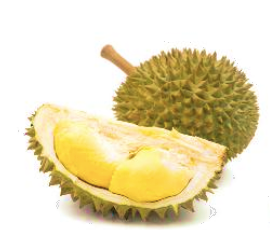 Quả bưởi
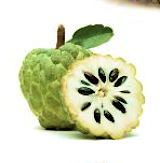 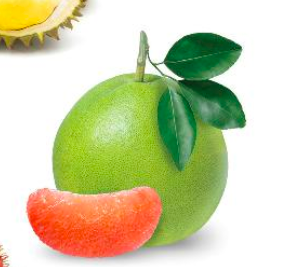 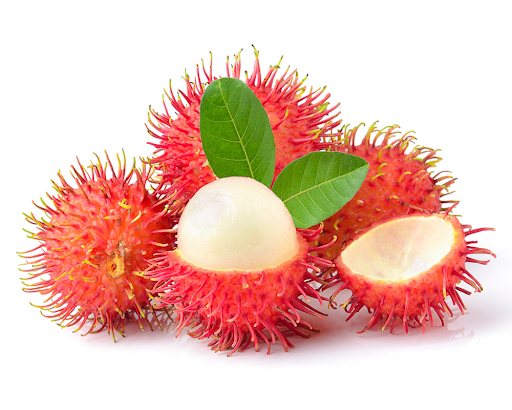 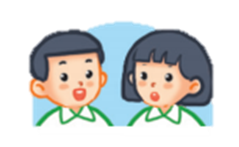 Giải câu đố:
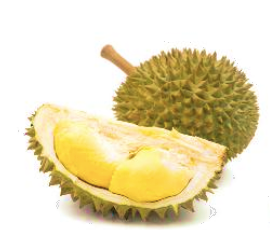 b. Quả gì vỏ có gai mềm
Đến khi chín đỏ thoạt nhìn tưởng hoa?
(Là quả gì?)
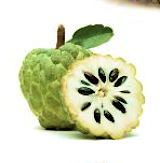 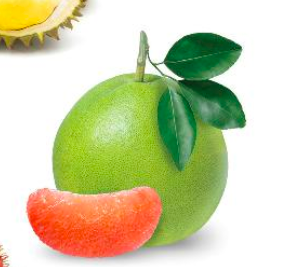 Quả chôm chôm
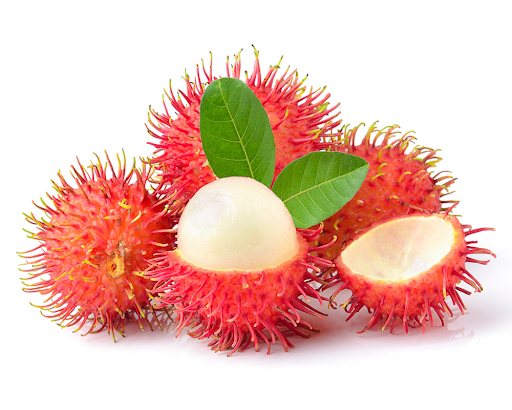 Thứ ba ngày 8 tháng 2 năm 2022
Đọc
Bài 6: MÙA VÀNG
S/25
MÙA VÀNG
Thu về, những quả hồng đỏ mọng, những hạt dẻ nâu bóng, những quả na mở to mắt, thơm dìu dịu. Biển lúa vàng ươm. Gió nổi lên và sóng lúa vàng dập dờn trải tới chân trời.
     Minh ríu rít bên mẹ:
     - Mẹ ơi, con thấy quả trên cây đều chín hết cả rồi. Các bạn ấy đang mong có người đến hái đấy. Nhìn quả chín ngon thế này, chắc các bác nông dân vui lắm mẹ nhỉ?
     - Đúng thế con ạ.
     - Nếu mùa nào cũng được thu hoạch thì thích lắm, phải không mẹ?
     Mẹ âu yếm nhìn Minh và bảo:
     - Con nói đúng đấy! Mùa nào thức ấy. Nhưng để có cái thu hoạch, trước đó người nông dân phải làm rất nhiều việc. Họ phải cày bừa, gieo hạt và ươm mầm. Rồi mưa nắng, hạn hán, họ phải chăm sóc vườn cây, ruộng đồng. Nhờ thế mà cây lớn dần, ra hoa kết trái và chín rộ đấy.
    - Mẹ ơi, con hiểu rồi. Công việc của các bác nông dân vất vả quá mẹ nhỉ?
Theo Những câu chuyện hay, những bài học quý
MÙA VÀNG
1. Thu về, những quả hồng đỏ mọng, những hạt dẻ nâu bóng, những quả na mở to mắt, thơm dìu dịu. Biển lúa vàng ươm. Gió nổi lên và sóng lúa vàng dập dờn trải tới chân trời.
     2. Minh ríu rít bên mẹ:
     - Mẹ ơi, con thấy quả trên cây đều chín hết cả rồi. Các bạn ấy đang mong có người đến hái đấy. Nhìn quả chín ngon thế này, chắc các bác nông dân vui lắm mẹ nhỉ?
     - Đúng thế con ạ.
     - Nếu mùa nào cũng được thu hoạch thì thích lắm, phải không mẹ?
     Mẹ âu yếm nhìn Minh và bảo:
     - Con nói đúng đấy! Mùa nào thức ấy. Nhưng để có cái thu hoạch, trước đó người nông dân phải làm rất nhiều việc. Họ phải cày bừa, gieo hạt và ươm mầm. Rồi mưa nắng, hạn hán, họ phải chăm sóc vườn cây, ruộng đồng. Nhờ thế mà cây lớn dần, ra hoa kết trái và chín rộ đấy.
    3. - Mẹ ơi, con hiểu rồi. Công việc của các bác nông dân vất vả quá mẹ nhỉ?
Gió nổi lên và sóng lúa vàngdập dờn trải tới chân trời.
gieo hạt cho mọc thành cây non.
Ươm mầm:
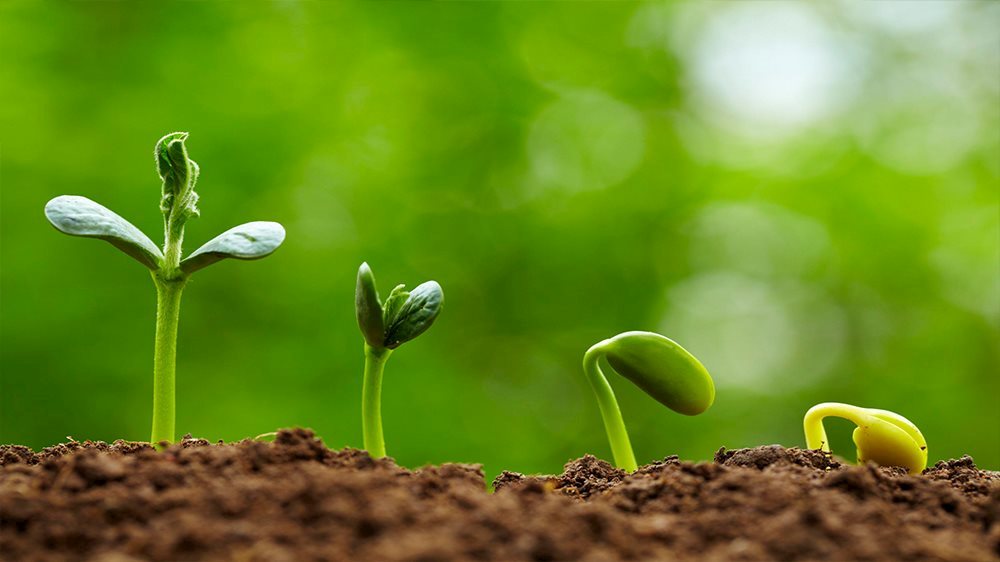 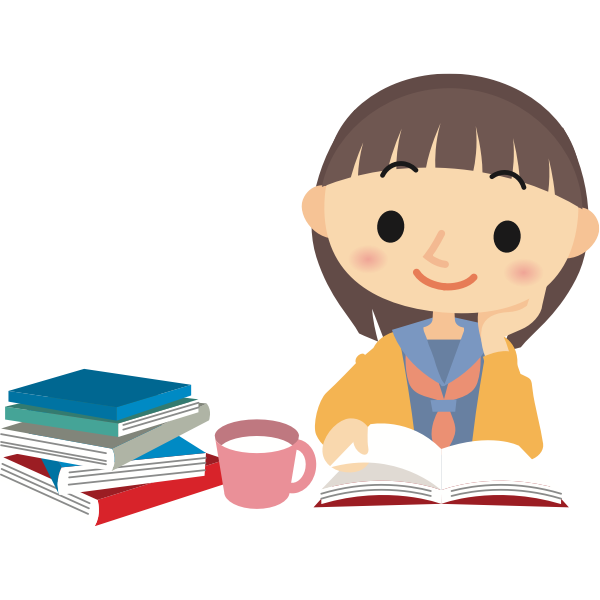 Đọc toàn bài
MÙA VÀNG
Thu về, những quả hồng đỏ mọng, những hạt dẻ nâu bóng, những quả na mở to mắt, thơm dìu dịu. Biển lúa vàng ươm. Gió nổi lên và sóng lúa vàng dập dờn trải tới chân trời.
     Minh ríu rít bên mẹ:
     - Mẹ ơi, con thấy quả trên cây đều chín hết cả rồi. Các bạn ấy đang mong có người đến hái đấy. Nhìn quả chín ngon thế này, chắc các bác nông dân vui lắm mẹ nhỉ?
     - Đúng thế con ạ.
     - Nếu mùa nào cũng được thu hoạch thì thích lắm, phải không mẹ?
     Mẹ âu yếm nhìn Minh và bảo:
     - Con nói đúng đấy! Mùa nào thức ấy. Nhưng để có cái thu hoạch, trước đó người nông dân phải làm rất nhiều việc. Họ phải cày bừa, gieo hạt và ươm mầm. Rồi mưa nắng, hạn hán, họ phải chăm sóc vườn cây, ruộng đồng. Nhờ thế mà cây lớn dần, ra hoa kết trái và chín rộ đấy.
    - Mẹ ơi, con hiểu rồi. Công việc của các bác nông dân vất vả quá mẹ nhỉ?
[Speaker Notes: Đọc toàn bài]
Những loại cây, loại quả nào được nhắc đến khi mùa thu về?
Thu về, những quả hồng đỏ mọng, những hạt dẻ nâu bóng, những quả na mở to mắt, thơm dìu dịu. Biển lúa vàng ươm. Gió nổi lên và sóng lúa vàng dập dờn trải tới chân trời.
1
Những loại cây loại quả được nhắc đến khi mùa thu về là: hồng, dẻ, na, lúa.
Bạn nhỏ nghĩ gì khi thấy quả chín?
Minh ríu rít bên mẹ:
     - Mẹ ơi, con thấy quả trên cây đều chín hết cả rồi. Các bạn ấy đang mong có người đến hái đấy. Nhìn quả chín ngon thế này, chắc các bác nông dân vui lắm mẹ nhỉ?
     - Đúng thế con ạ.
2
Khi thấy quả chín, bạn nhỏ nghĩ: Quả trên cây đang mong chờ người đến hái. Nhìn quả chín ngon thế này, chắc các bác nông dân vui lắm.
Kể tên những công việc người nông dân phải làm để có mùa thu hoạch.
- Nếu mùa nào cũng được thu hoạch thì thích lắm, phải không mẹ?
     Mẹ âu yếm nhìn Minh và bảo:
     - Con nói đúng đấy! Mùa nào thức ấy. Nhưng để có cái thu hoạch, trước đó người nông dân phải làm rất nhiều việc. Họ phải cày bừa, gieo hạt và ươm mầm. Rồi mưa nắng, hạn hán, họ phải chăm sóc vườn cây, ruộng đồng. Nhờ thế mà cây lớn dần, ra hoa kết trái và chín rộ đấy.
3
Những công việc người nông dân phải làm để có mùa thu hoạch là: cày bừa, gieo hạt, ươm mầm, chăm sóc vườn cây, đồng ruộng.
Bài đọc giúp em hiểu điều gì?
 Để có cái thu hoạch, người nông dân rất vất vả. Vì thế chúng ta cần có thái độ kính trọng và biết ơn người nông dân.
4
[Speaker Notes: Có nhiều cách trả lời khác nhau nên GV cứ linh động khi HS trả lời nhé!
Tham khảo SGV để biết các đáp án phù hợp]
ĐỌC HAY
MÙA VÀNG
Minh ríu rít bên mẹ:
     - Mẹ ơi, con thấy quả trên cây đều chín hết cả rồi. Các bạn ấy đang mong có người đến hái đấy. Nhìn quả chín ngon thế này, chắc các bác nông dân vui lắm mẹ nhỉ?
     - Đúng thế con ạ.
     - Nếu mùa nào cũng được thu hoạch thì thích lắm, phải không mẹ?
     Mẹ âu yếm nhìn Minh và bảo:
     - Con nói đúng đấy! Mùa nào thức ấy. Nhưng để có cái thu hoạch, trước đó người nông dân phải làm rất nhiều việc. Họ phải cày bừa, gieo hạt và ươm mầm. Rồi mưa nắng, hạn hán, họ phải chăm sóc vườn cây, ruộng đồng. Nhờ thế mà cây lớn dần, ra hoa kết trái và chín rộ đấy.
[Speaker Notes: Đọc lại toàn bài]
Kết hợp từ ngữ ở cột A với từ ngữ ở cột B để tạo câu nêu đặc điểm.
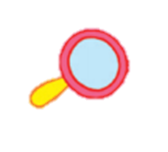 A                                         B
1
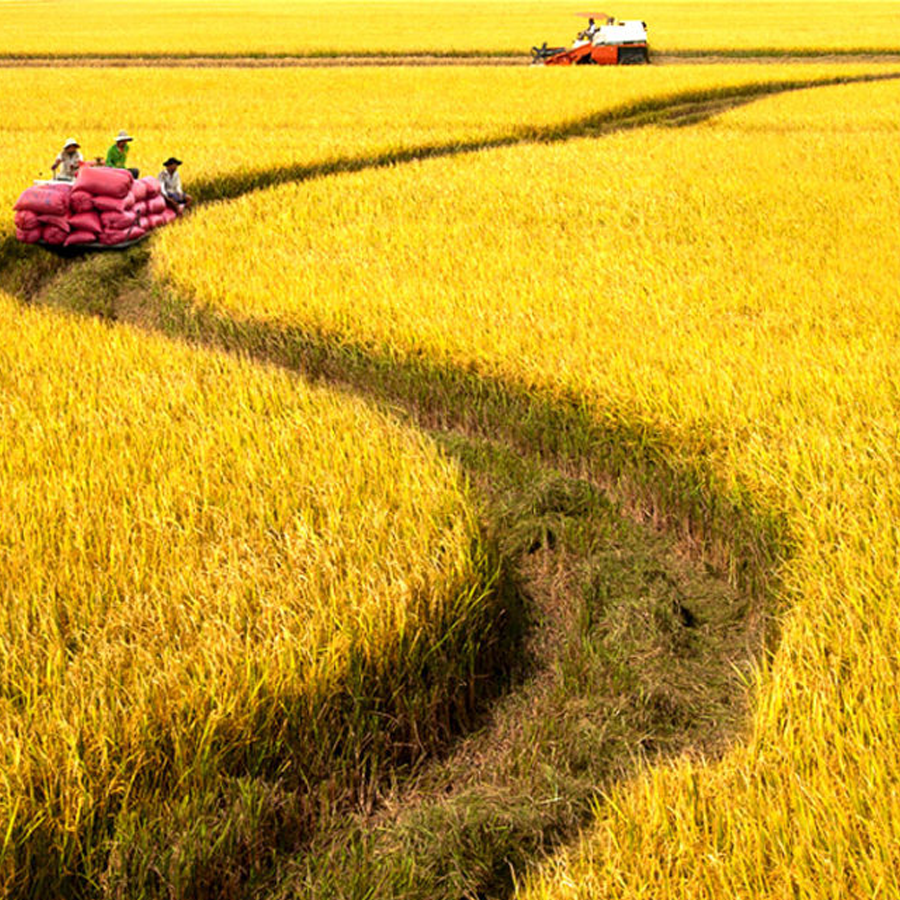 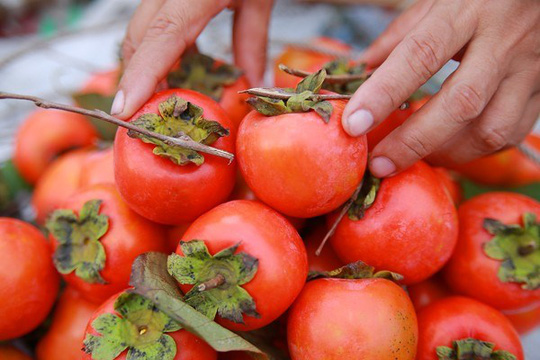 Quả hồng
vàng ươm.
Hạt dẻ
thơm dìu dịu.
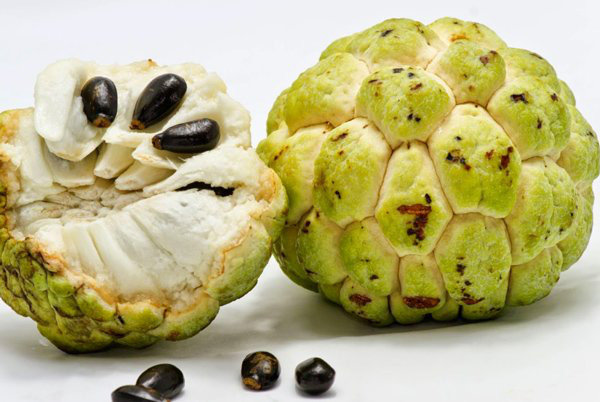 Quả na
đỏ mọng.
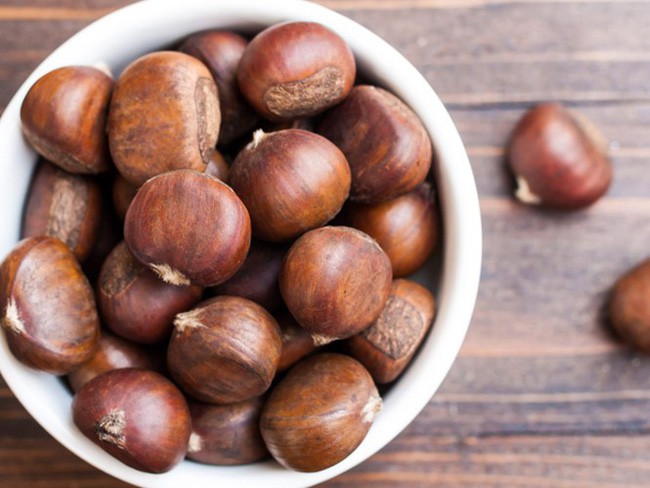 Biển lúa
nâu bóng.
[Speaker Notes: HS có thể hỏi thêm những mùa khác. 
GV tổ chức HĐ cho HS tham gia sôi nổi]
Đặt một câu nêu đặc điểm của loài cây hoặc loài quả mà em thích.
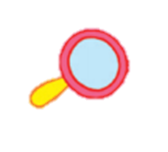 2
Quả chuối chín vàng ươm.
Cây ổi sai trĩu quả.
...
[Speaker Notes: HS có thể hỏi thêm những mùa khác. 
GV tổ chức HĐ cho HS tham gia sôi nổi]
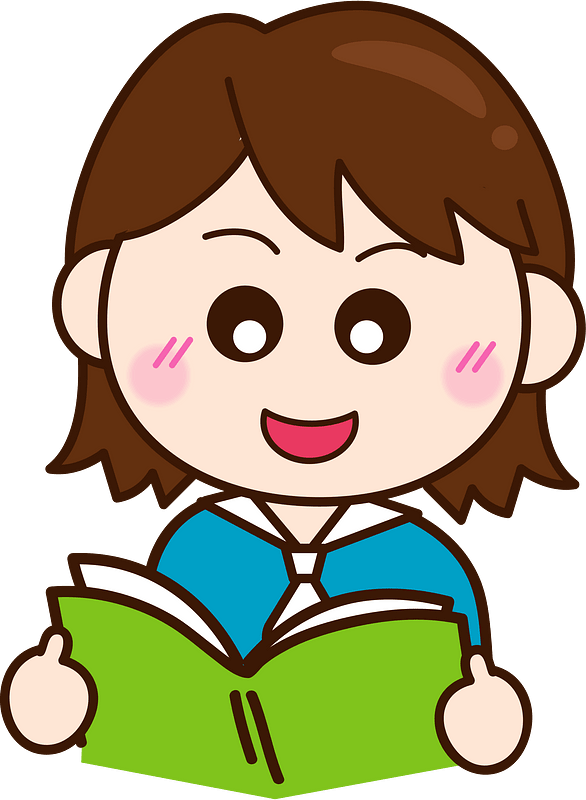 Củng cố
Từ ngữ nào nói  về màu sắc 
của hạt dẻ?
A. vàng ươm
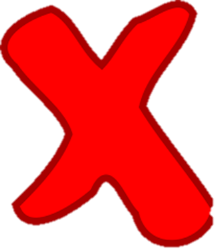 B. xanh tươi
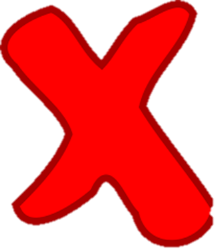 C. nâu bóng
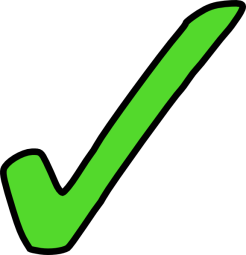 Bài đọc giúp em hiểu gì?
A. Mùa thu có nhiều cây trái chín rộ.
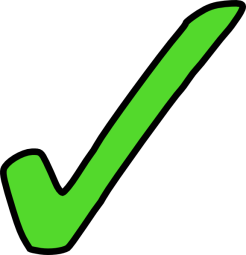 B. Để có thu hoạch, người nông dân phải lao động vất vả.
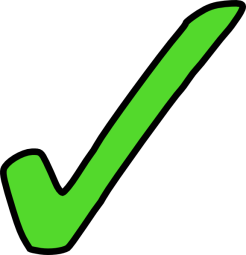 C. Mùa thu là mùa đẹp nhất trong năm.
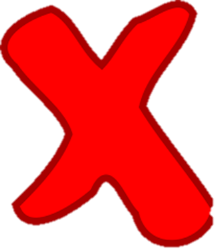 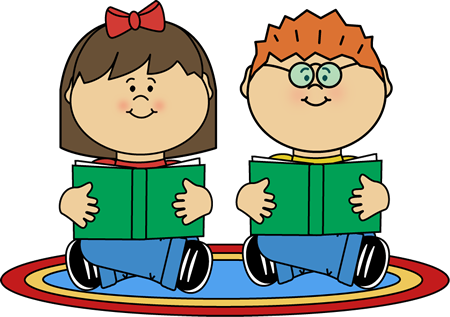 Dặn dò